Что такое дружба? Каждый знает.Может быть, и спрашивать смешно.Ну, а все же, что обозначаетЭто слово? Значит что оно?
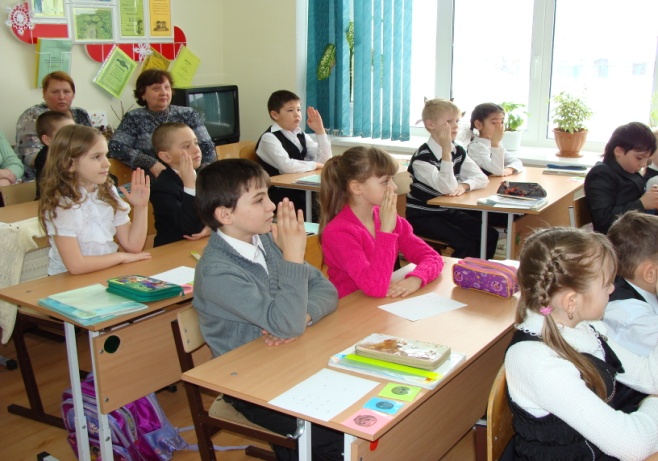 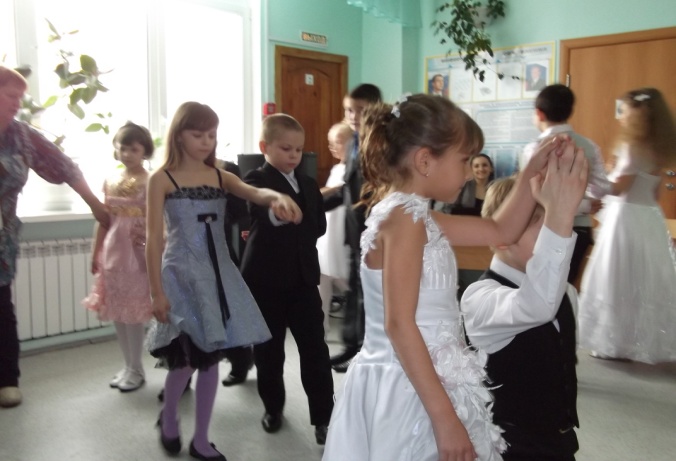 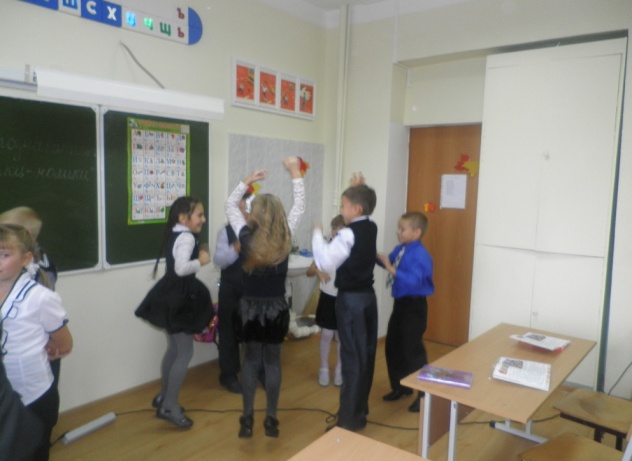 Prezentacii.com
Тема:
«Разговор о дружбе»
Prezentacii.com
« Дружба – это…..»
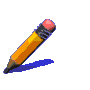 В.И.Даль «Толковый словарь» 

«Дружба - … это бескорыстная 
приязнь»
-взрослый
-сверстник
- животное
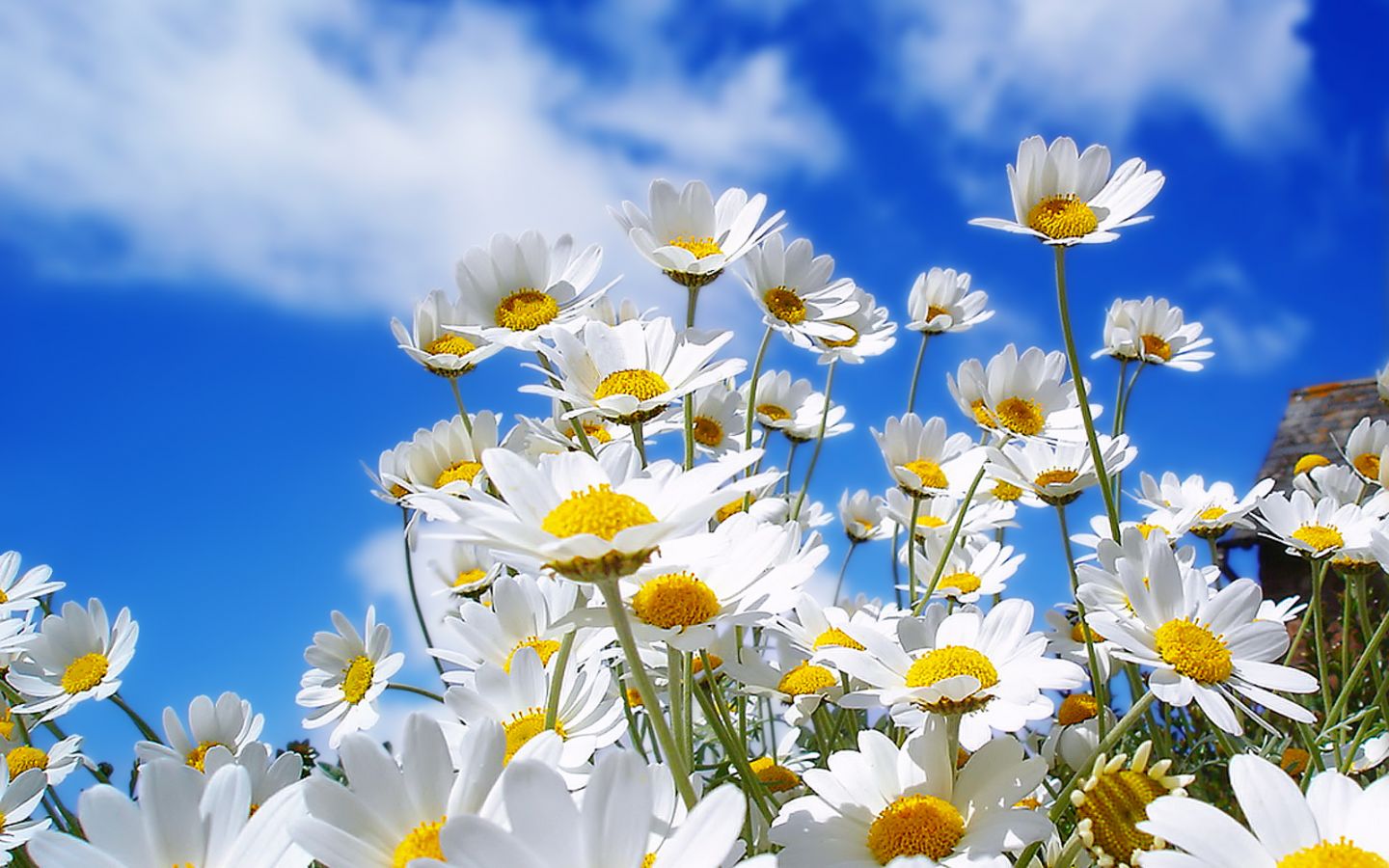 Взрослый
помощник
опытнее
советчик
Нет лучше дружка, 
чем родная матушка.
Не имей сто рублей,
а имей сто друзей.
Один за всех
и все за одного.
Старый друг
лучше новых двух.
Друзья познаются
в беде.
Дружба дружбой,
а служба службой.
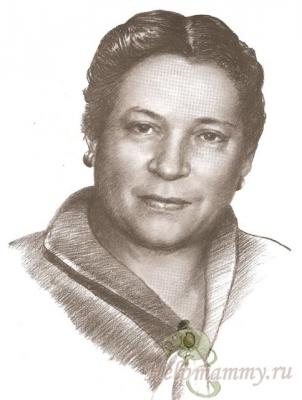 Агния Барто 
«Требуется друг»
Объявление.
Срочно требуется друг!
Друг – это  тот …..
«Толковый словарь» С.И.Ожегова.


«Друг – это тот, кто связан 
с кем-нибудь взаимным доверием, 
преданностью, любовью».
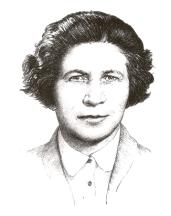 Валентина Осеева
 «До первого дождя»
«Настоящий друг»
Законы дружбы.
Законы дружбы:
Не выдавать чужие секреты.
Всегда быть откровенным с другом.
Не бойся попросить прощения.
Не груби.
Не надо менять друзей.
Надо быть постоянным в дружбе.
Дружба – главное чудо всегда,
Сто открытий для всех настоящее, 
И любая беда не беда, 
Если рядом друзья настоящие.
- да
- иногда
-нет
Мне было сегодня интересно
Мне сегодня понравилось работать.
Я сегодня был активен
Тема разговора для меня была важна.
Мне не понравилось занятие.
Молодцы!